13-19 февраля - Неделя популяризации потребления овощей и фруктов
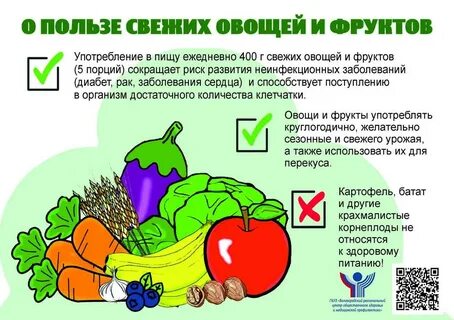 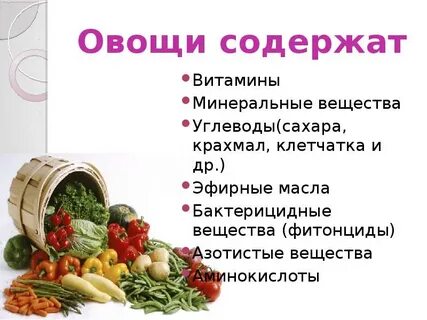 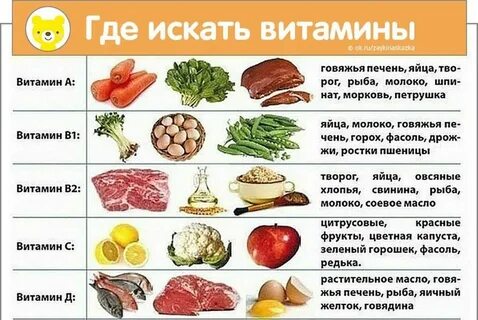 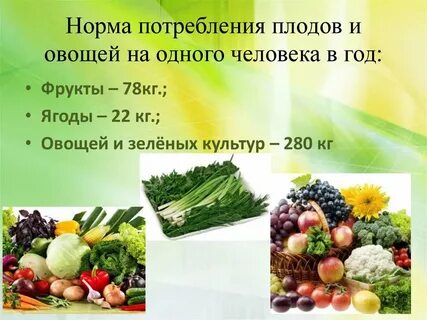 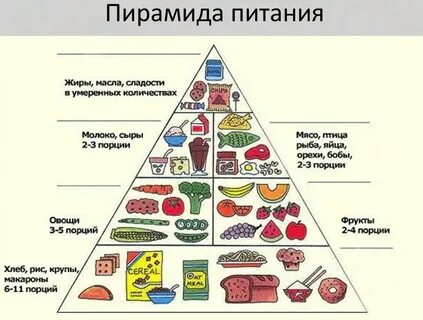 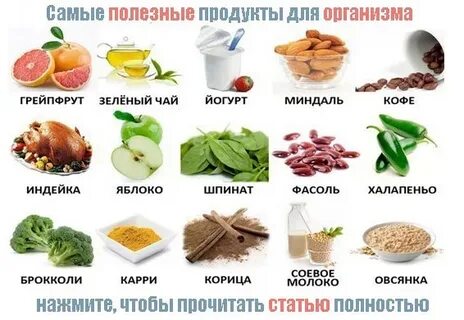 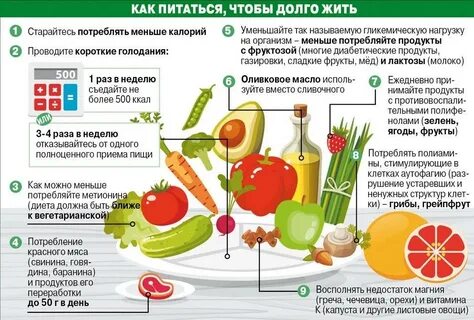 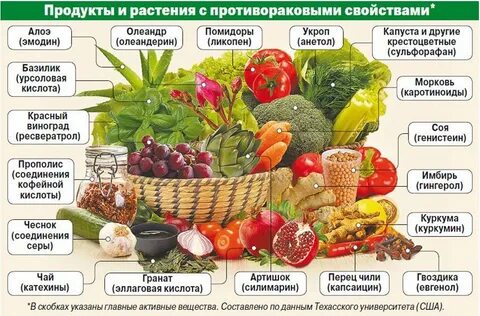 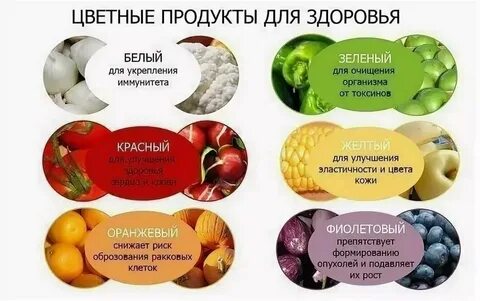 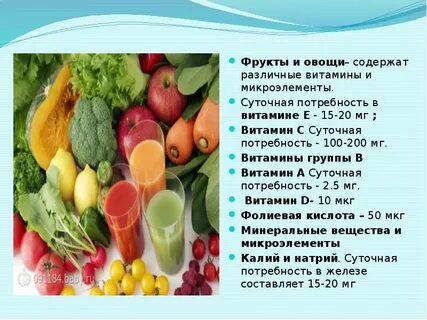 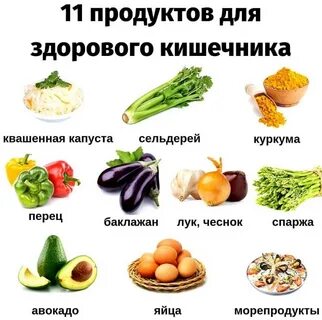 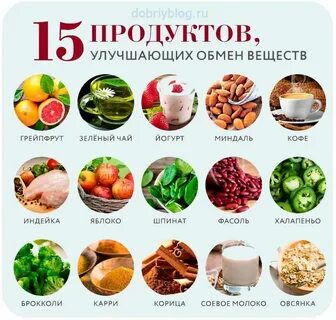 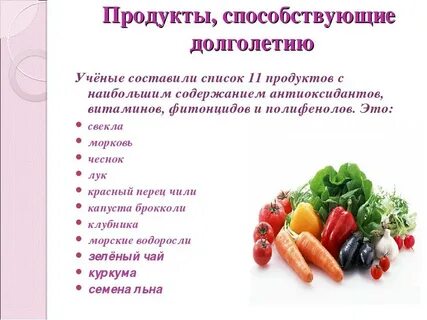 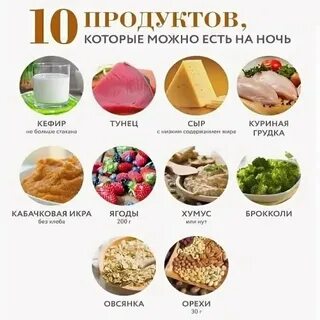 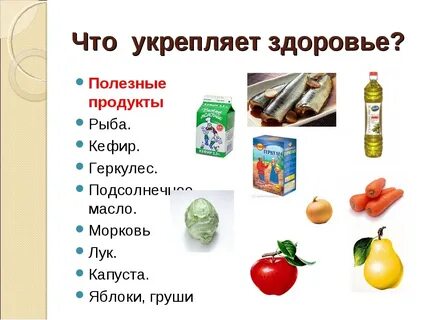 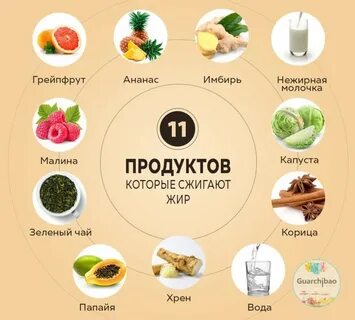 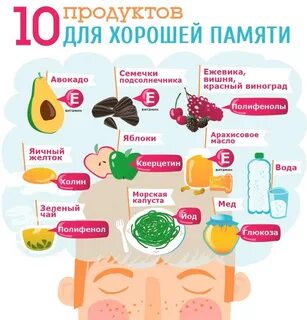 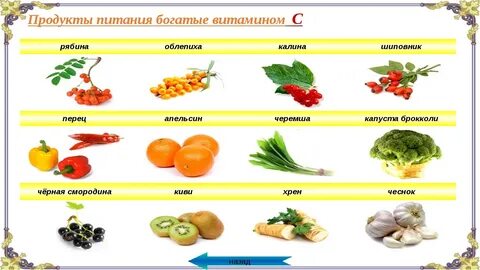 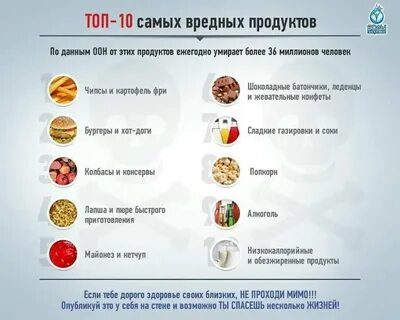 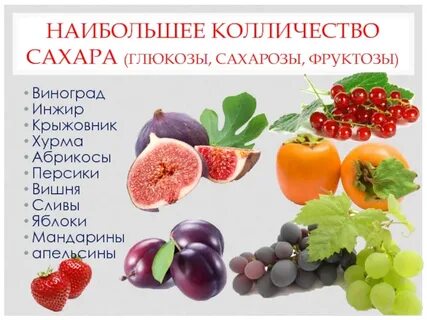 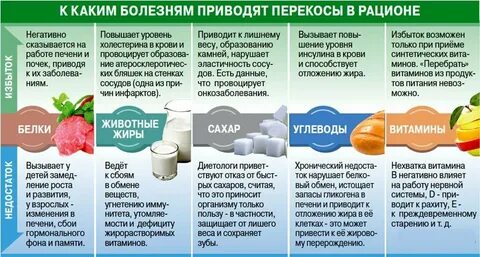 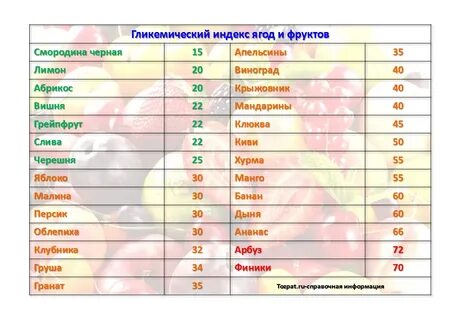 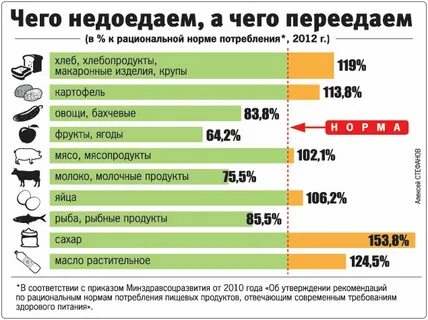 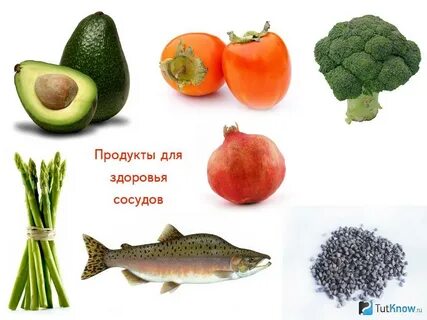 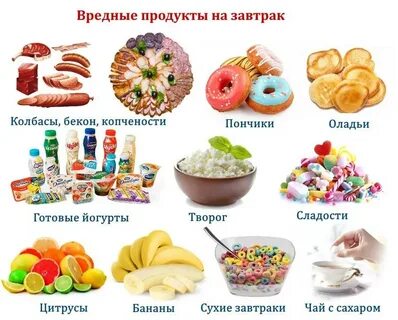 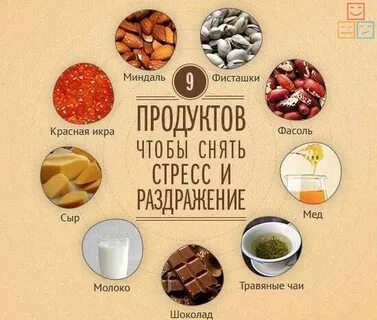 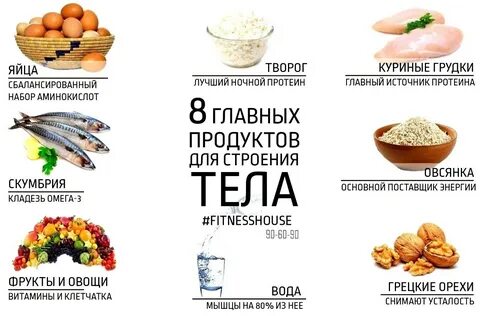 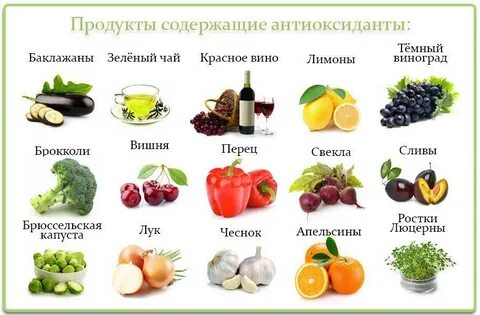 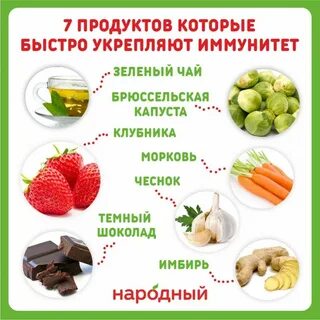 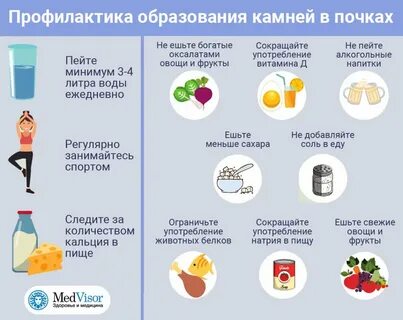 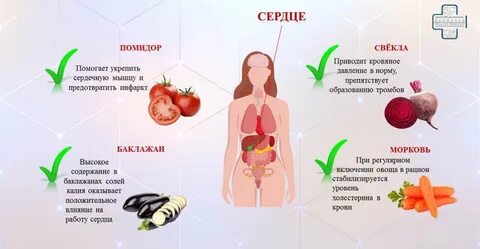 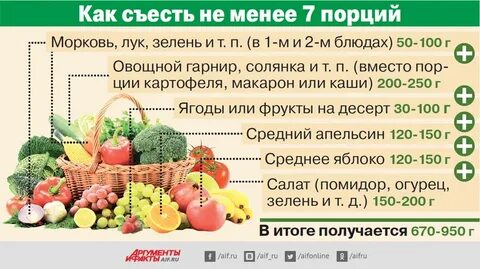 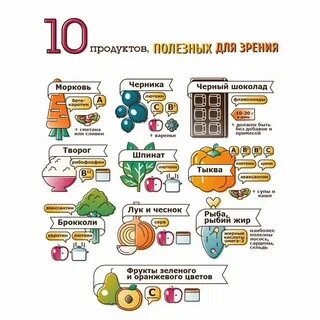 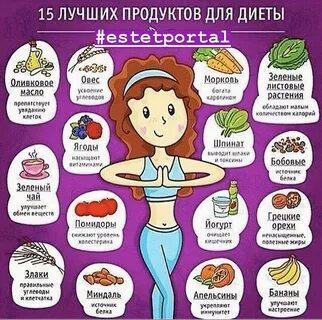 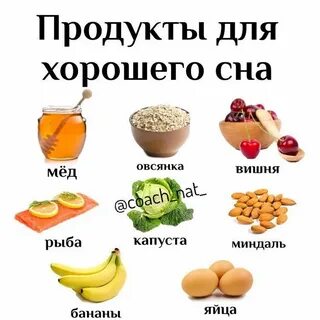 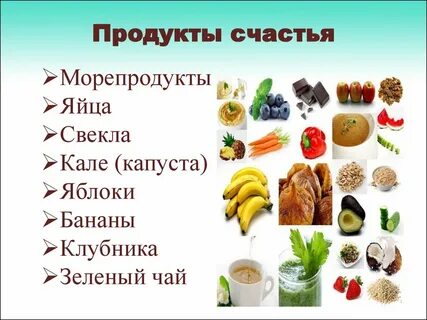 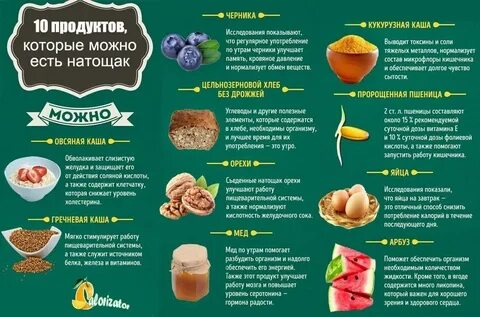 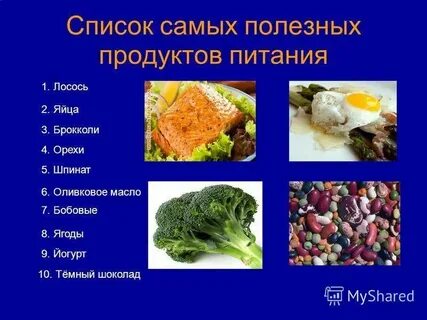 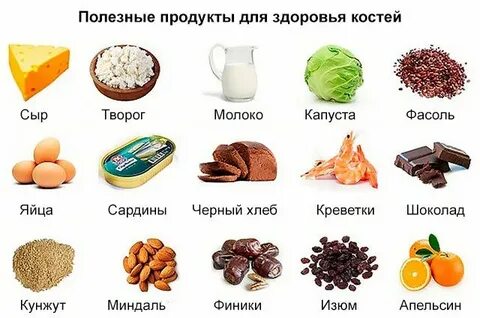 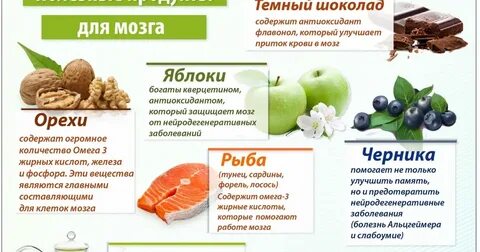 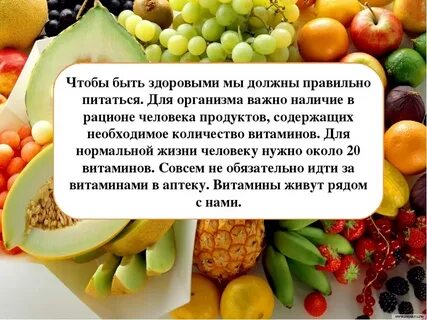 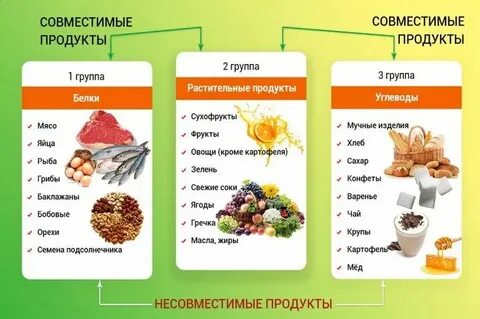 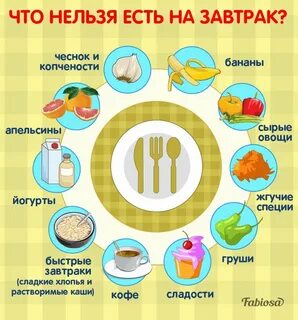 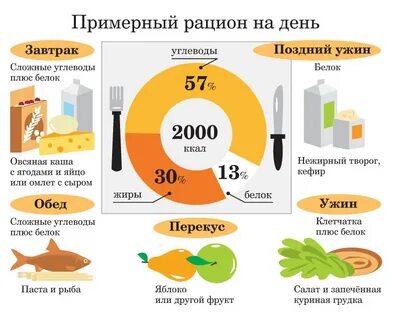 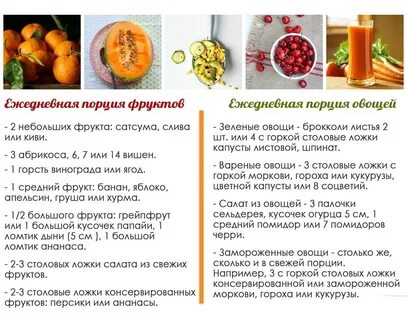 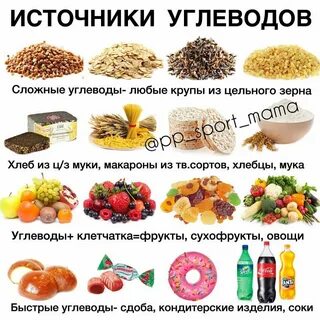 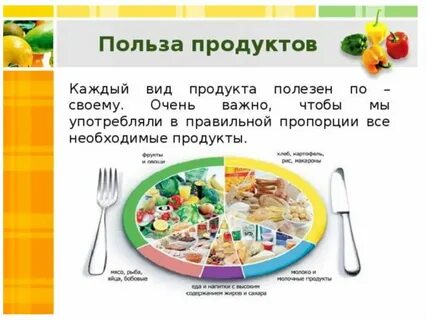 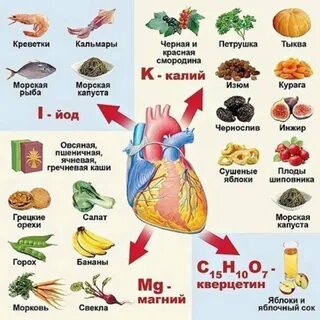 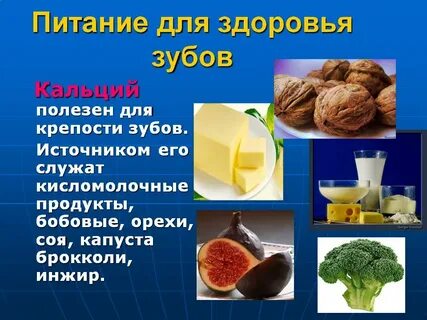 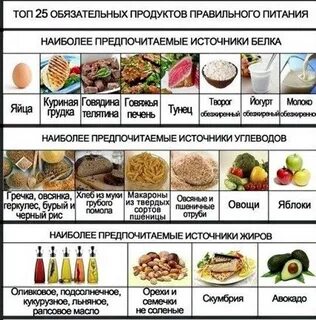 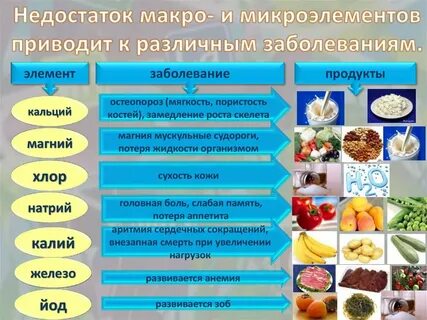 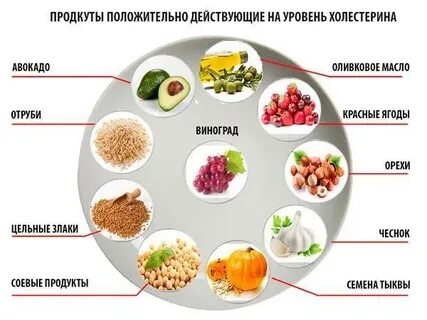 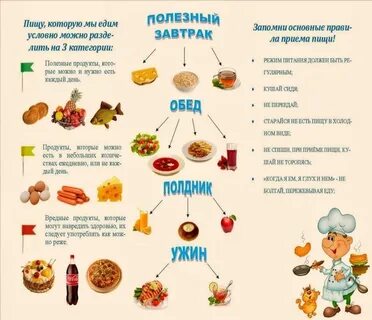 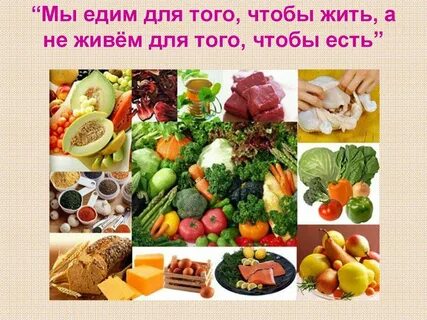